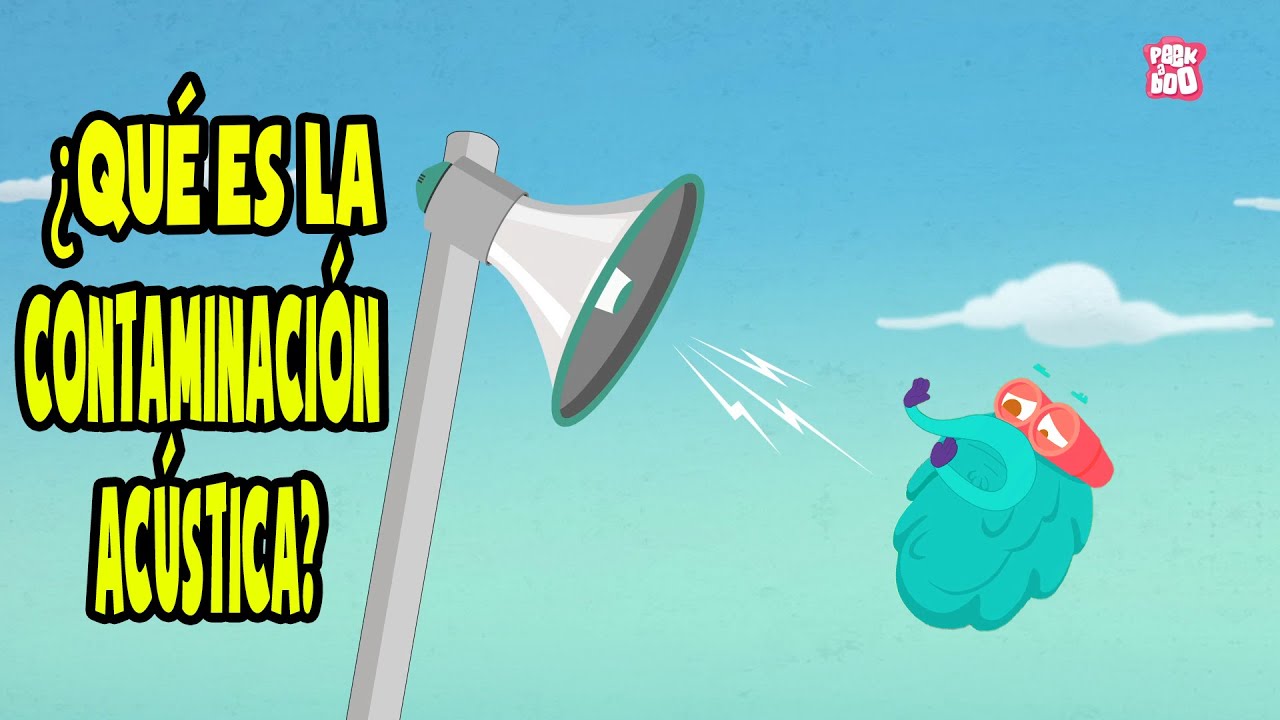 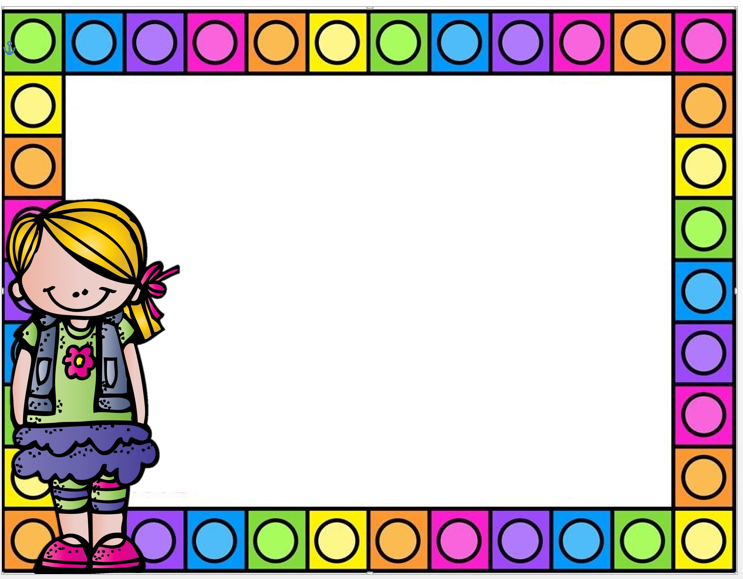 “La contaminación acústica" significa un cambio grande y feo de los sonidos que oímos, lo que hace que nos molesten los oídos, la cabeza, nos estresemos e incluso que nos sobresaltemos o asustemos.
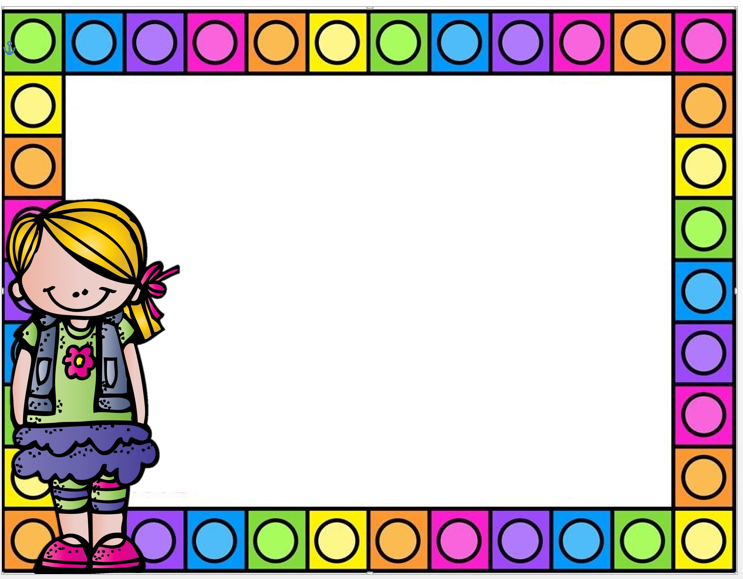 ¿Esta bien platicar con un tono de voz normal o esta bien gritar cuando hablas con otra persona?
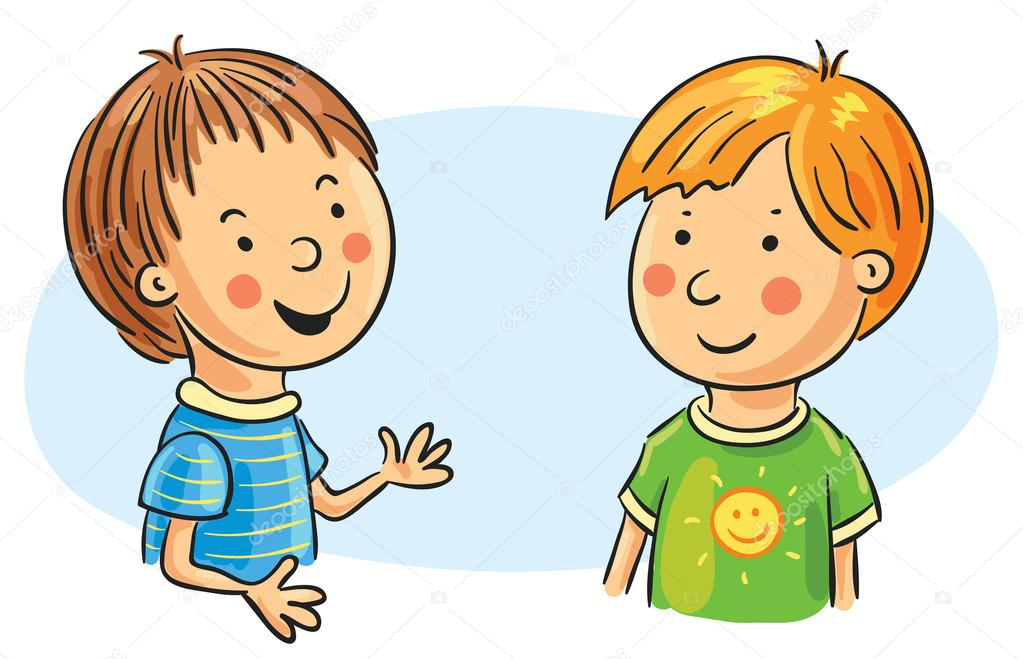 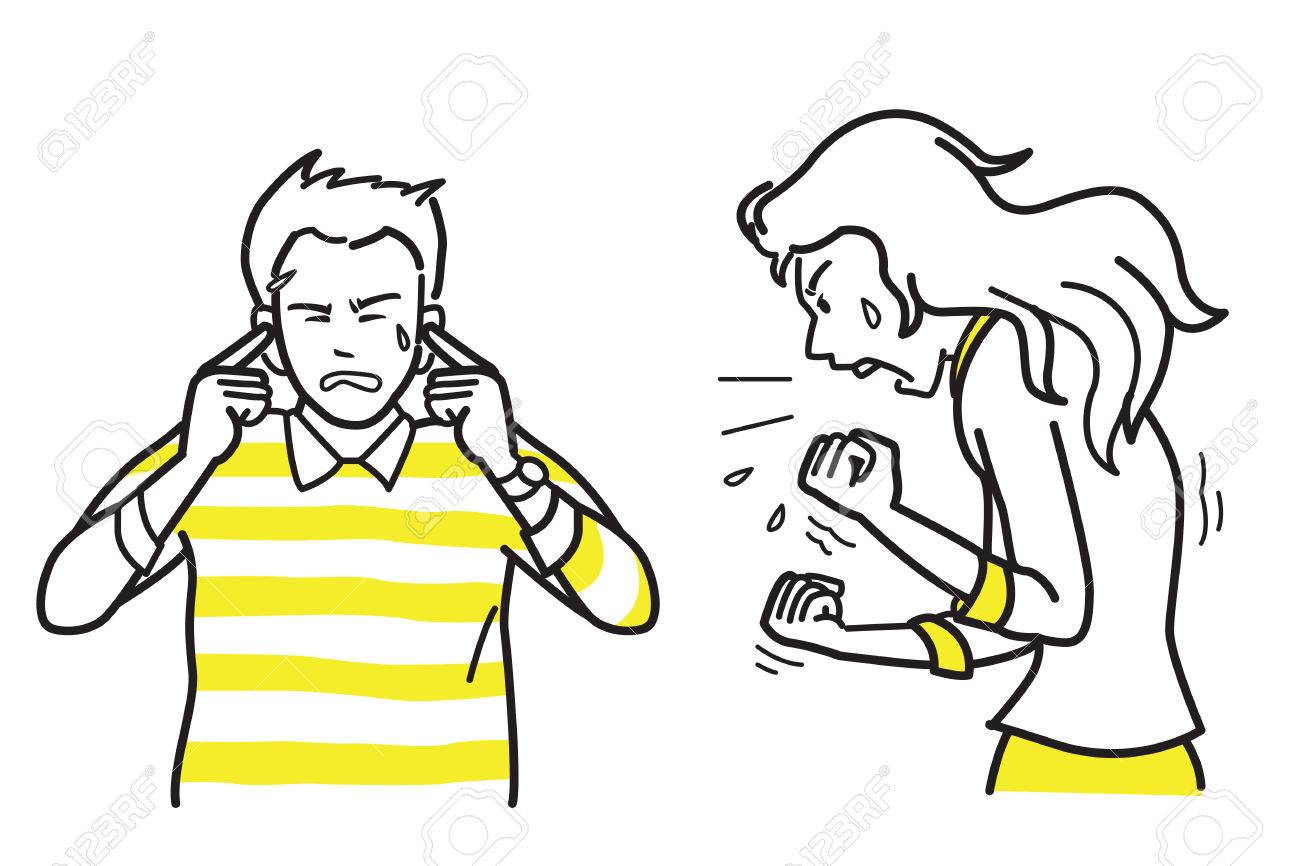 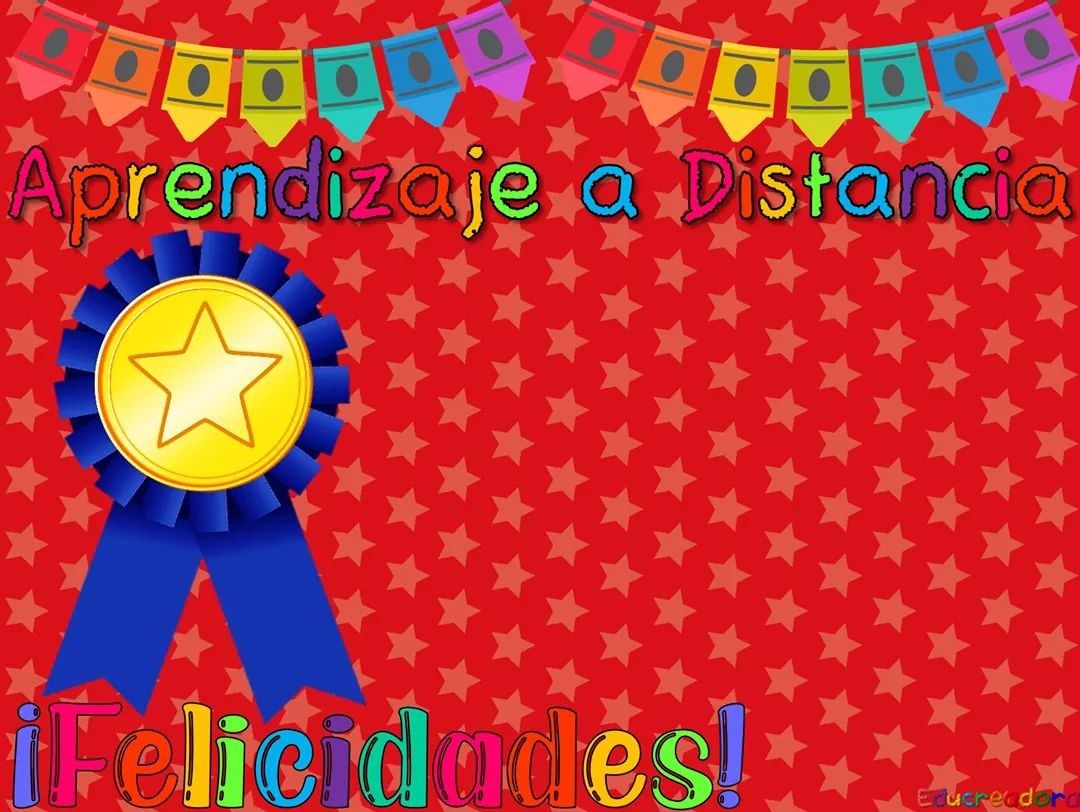 Eres un pequeño muy inteligente, ¡Sigue así!
Siguiente
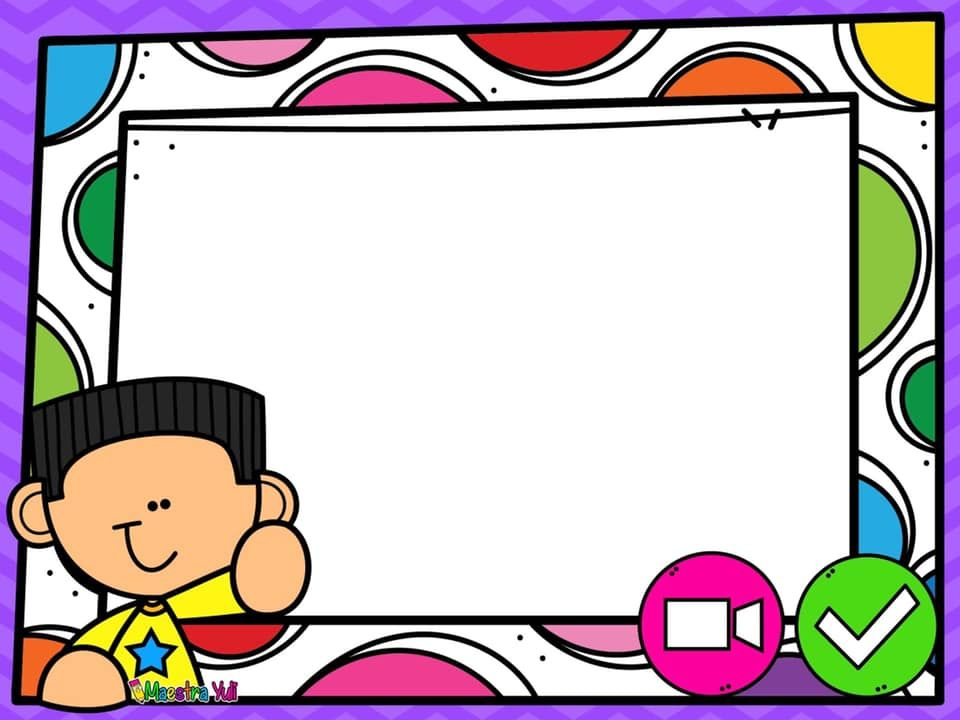 Volver
Ups!!! Nos equivocamos, pero no te preocupes a todos nos pasa 
¡Vamos, sigue intentando! No te rindas, 
¡¡¡Eres muy listo!!!
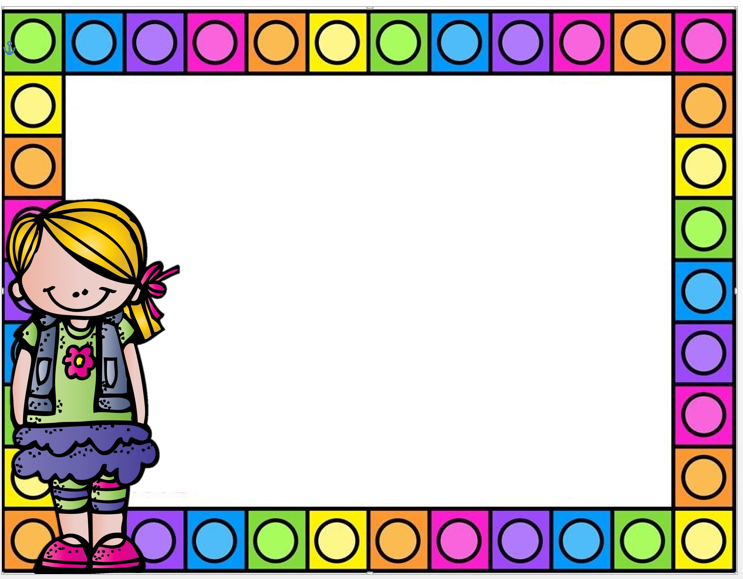 ¿Esta bien escuchar música en los audífonos con volumen alto o volumen bajo?
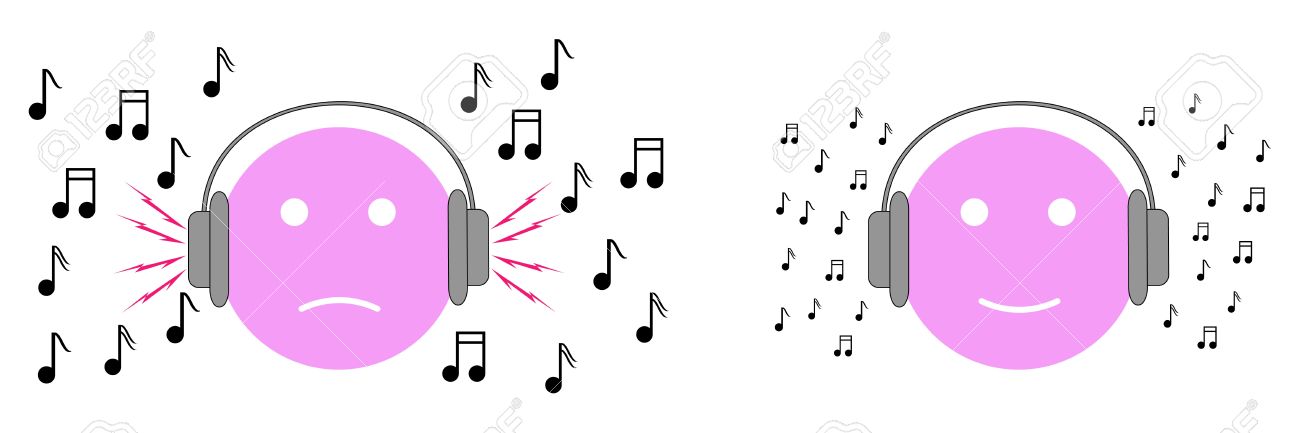 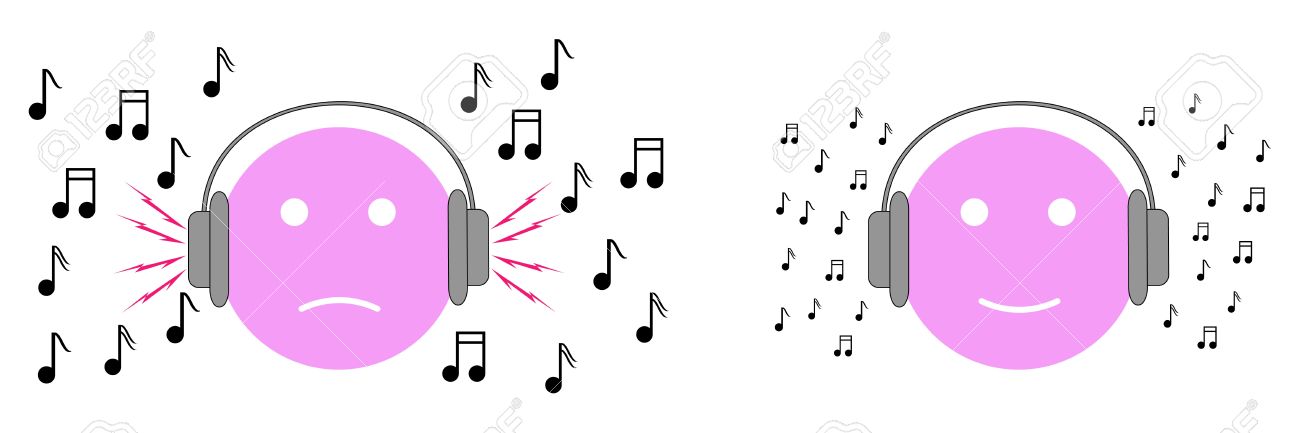 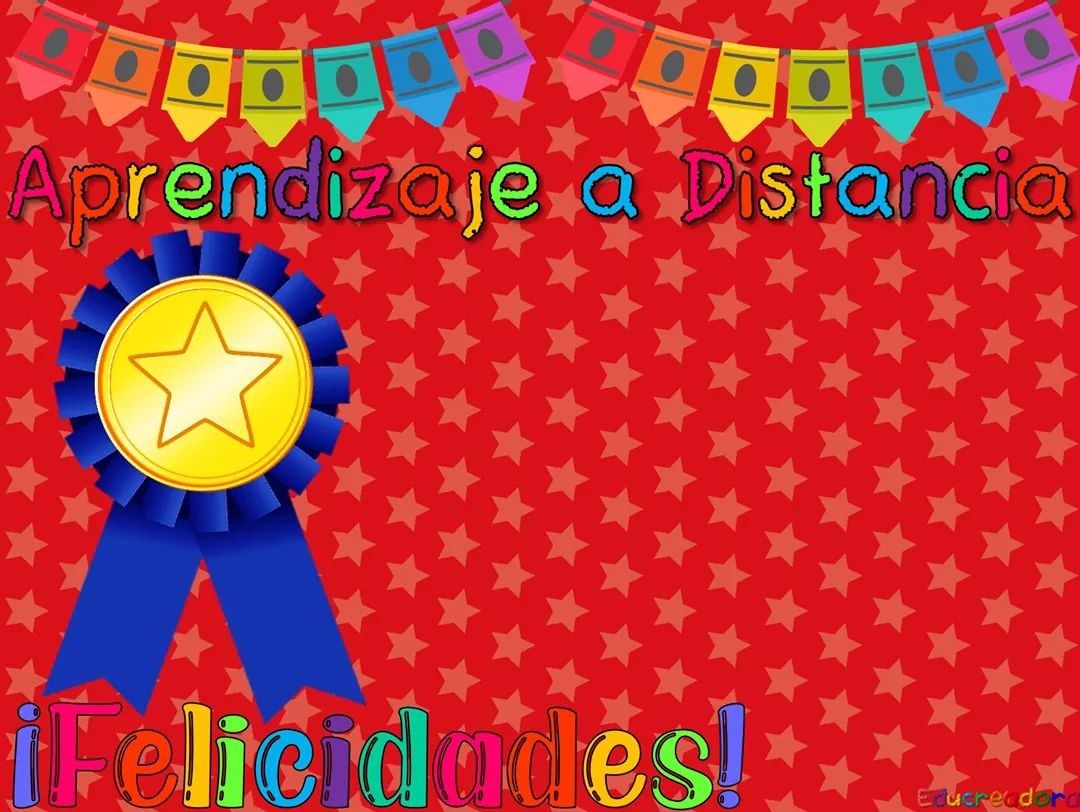 Eres un pequeño muy inteligente, ¡Sigue así!
Siguiente
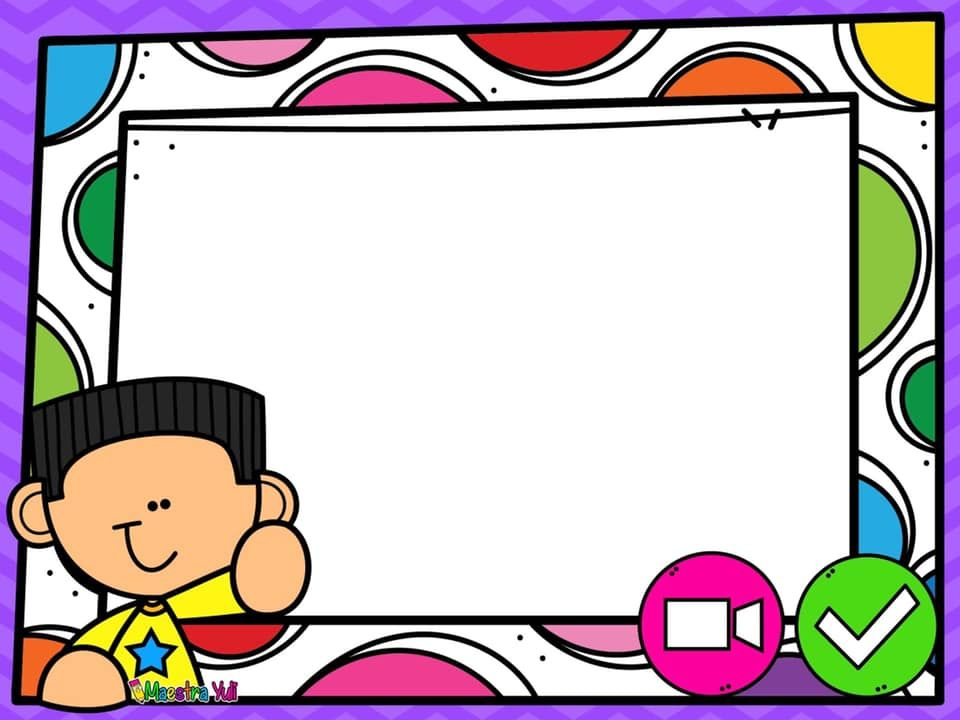 Volver
Ups!!! Nos equivocamos, pero no te preocupes a todos nos pasa 
¡Vamos, sigue intentando! No te rindas, 
¡¡¡Eres muy listo!!!
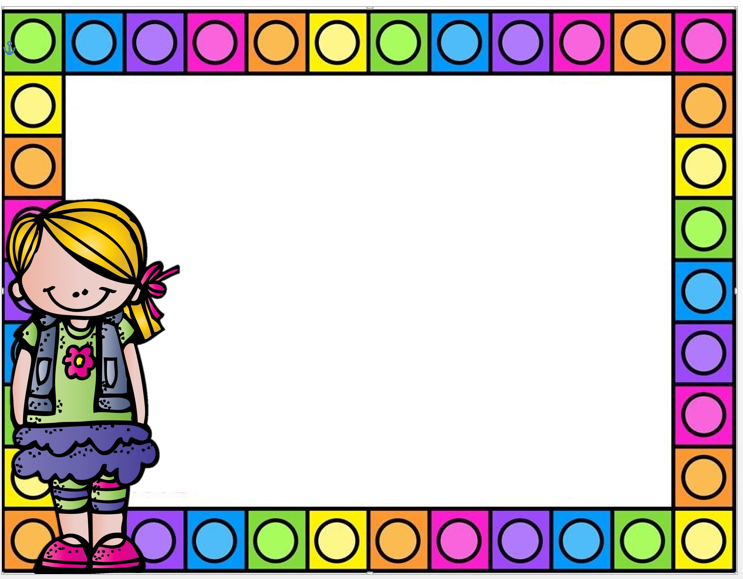 ¿Esta bien tocar la puerta despacio o golpearla y derribarla?
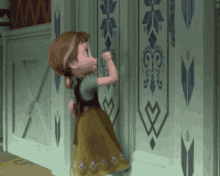 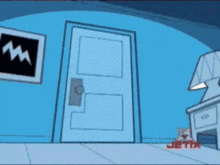 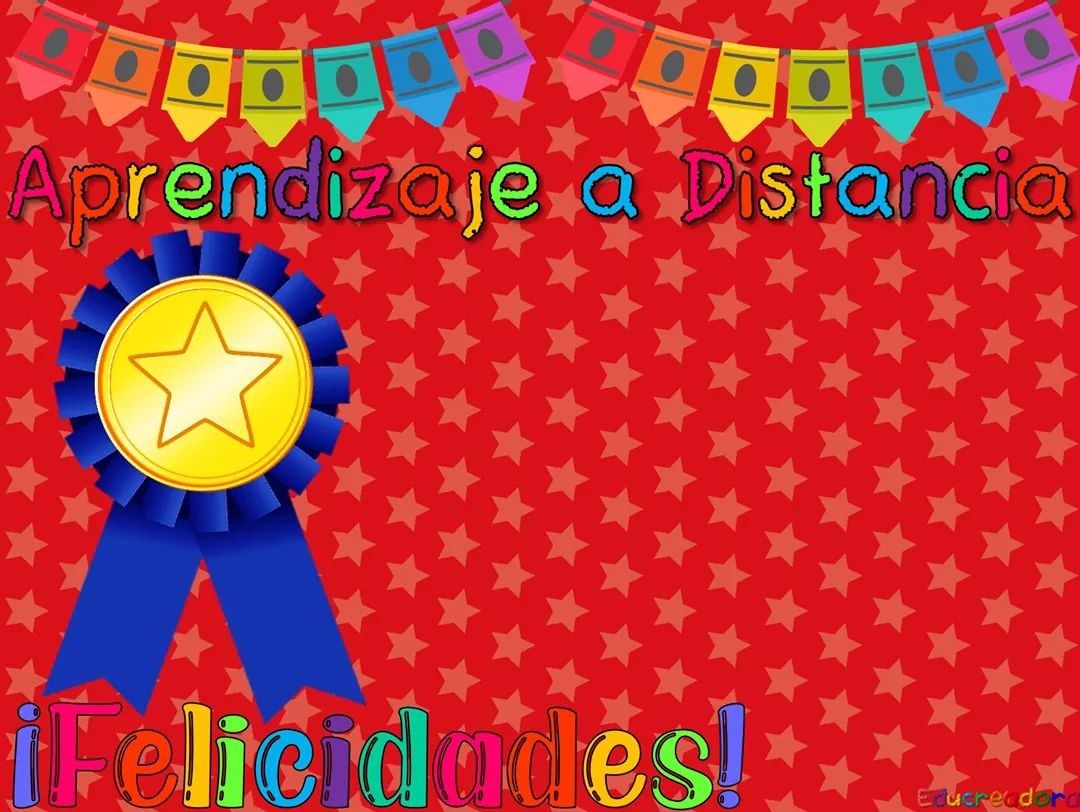 Eres un pequeño muy inteligente, ¡Sigue así!
Siguiente
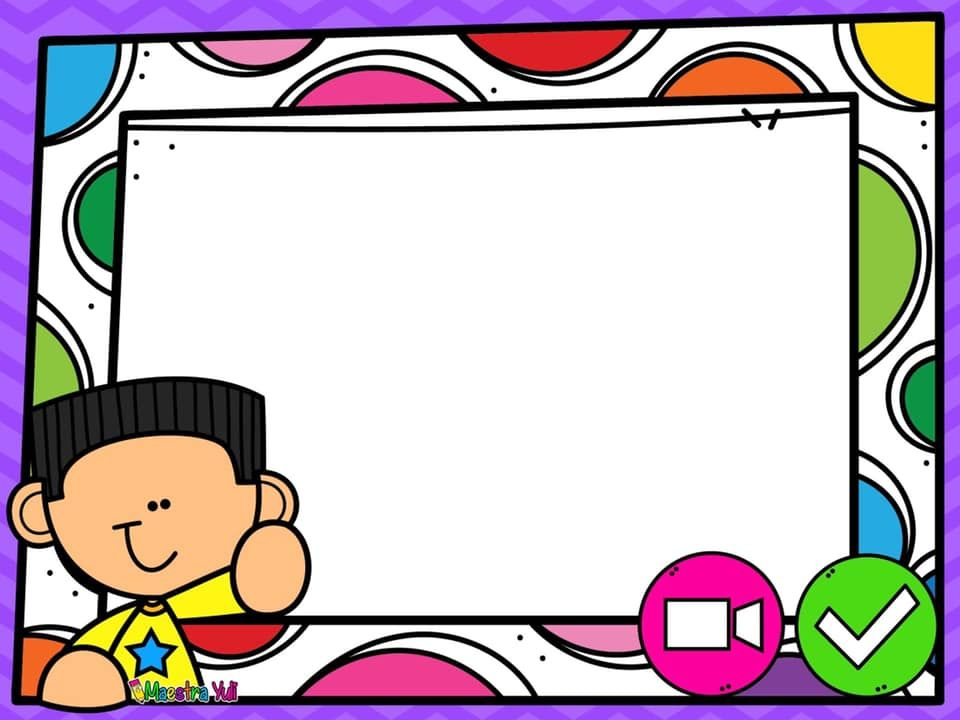 Volver
Ups!!! Nos equivocamos, pero no te preocupes a todos nos pasa 
¡Vamos, sigue intentando! No te rindas, 
¡¡¡Eres muy listo!!!
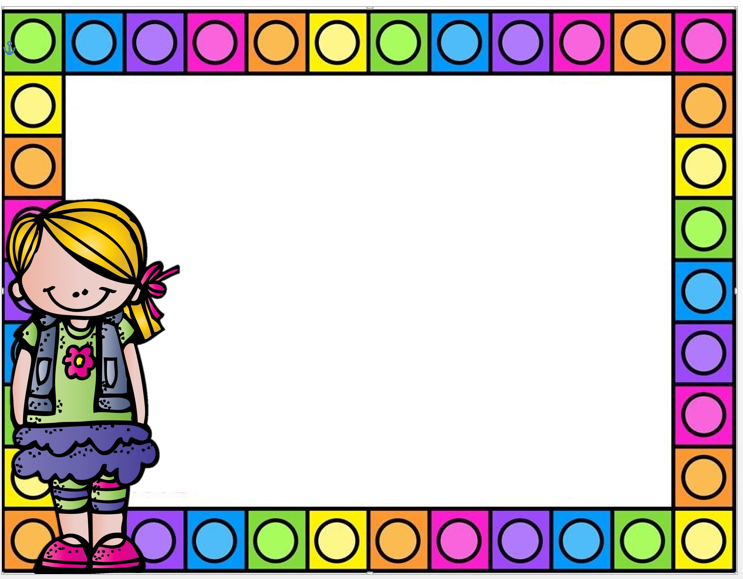 ¿Esta bien bailar lento con música baja o poner música a volumen super alto?
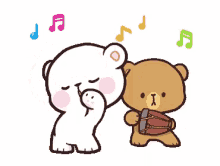 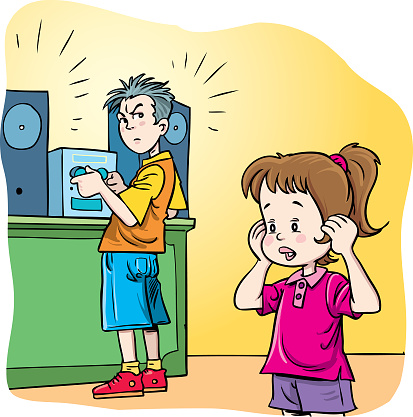 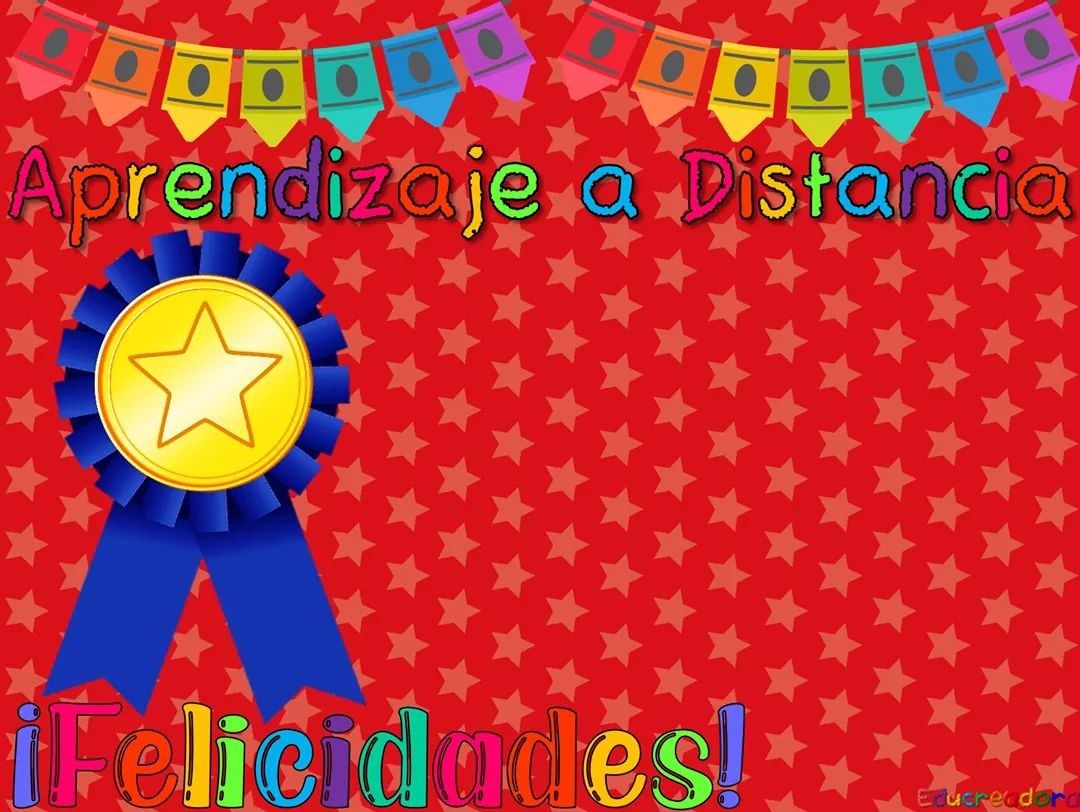 Eres un pequeño muy inteligente, ¡Sigue así!
Finalizar
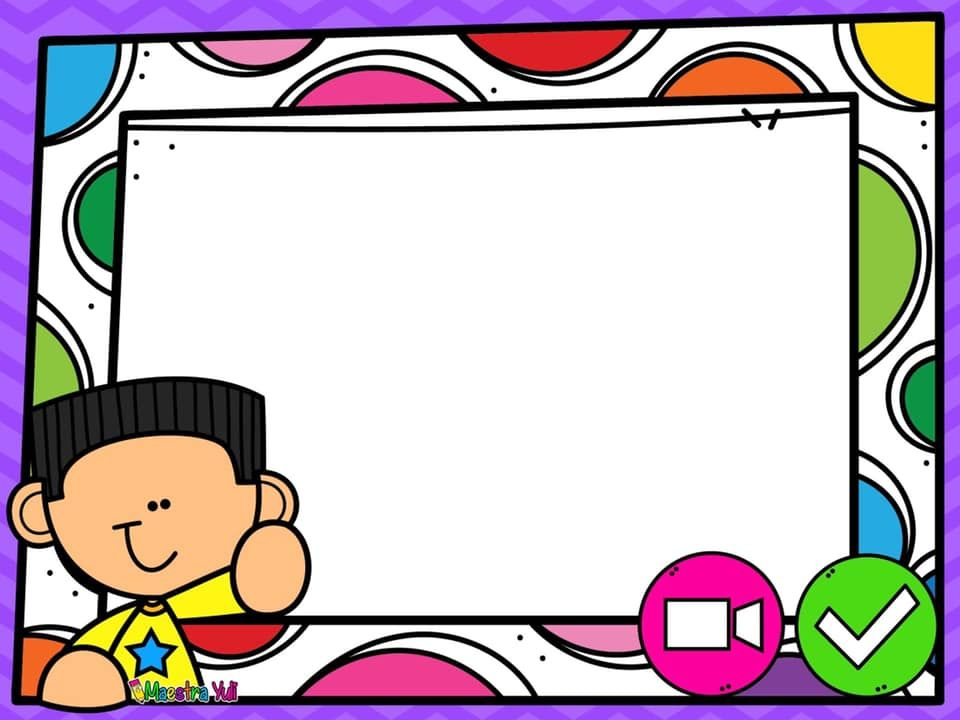 Volver
Ups!!! Nos equivocamos, pero no te preocupes a todos nos pasa 
¡Vamos, sigue intentando! No te rindas, 
¡¡¡Eres muy listo!!!
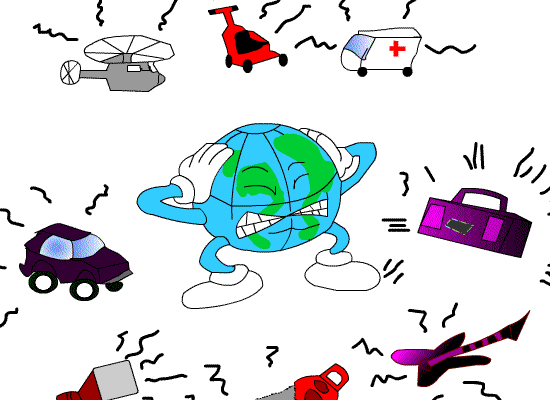 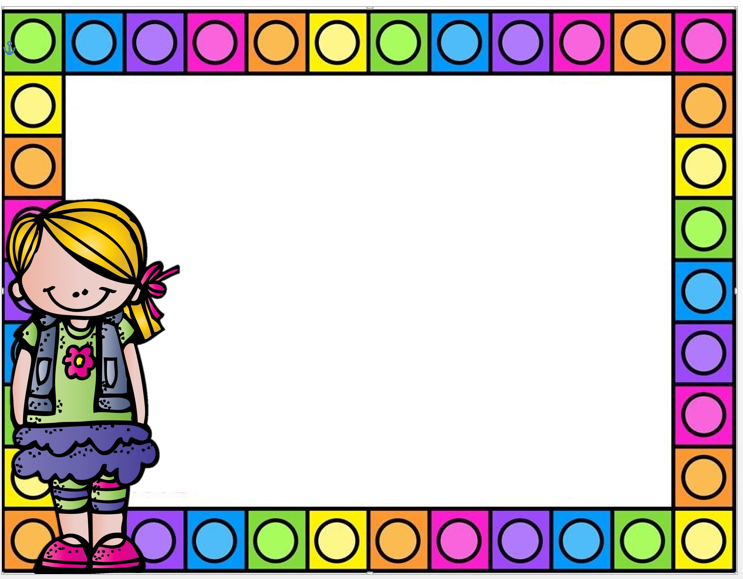 Recuerda que no debemos elevar mucho el sonido de nuestra voz, el volumen de la música, ni mucho menos aventar cosas porque esto ocasiona que nuestro planeta se dañe y se ponga triste, recuerda siempre modular cualquier sonido para vivir en un ambiente tranquilo.
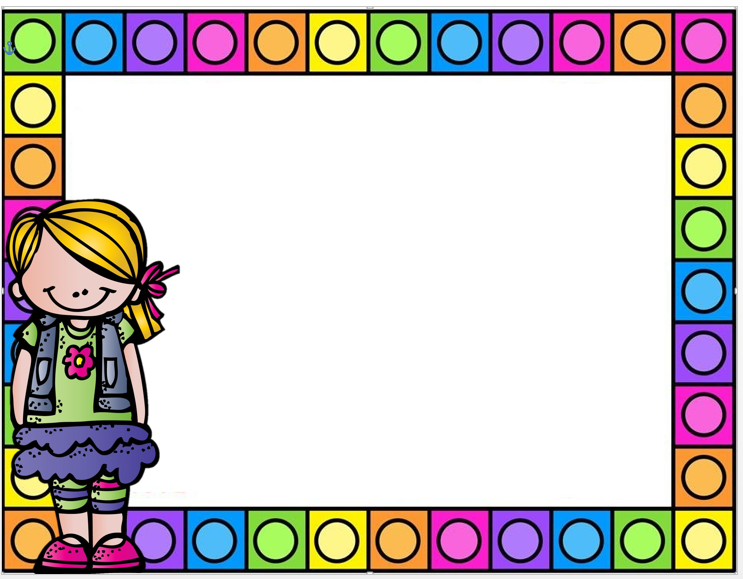 Vamos a igualar la colección
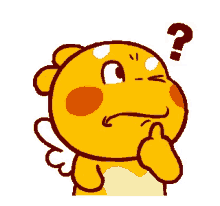 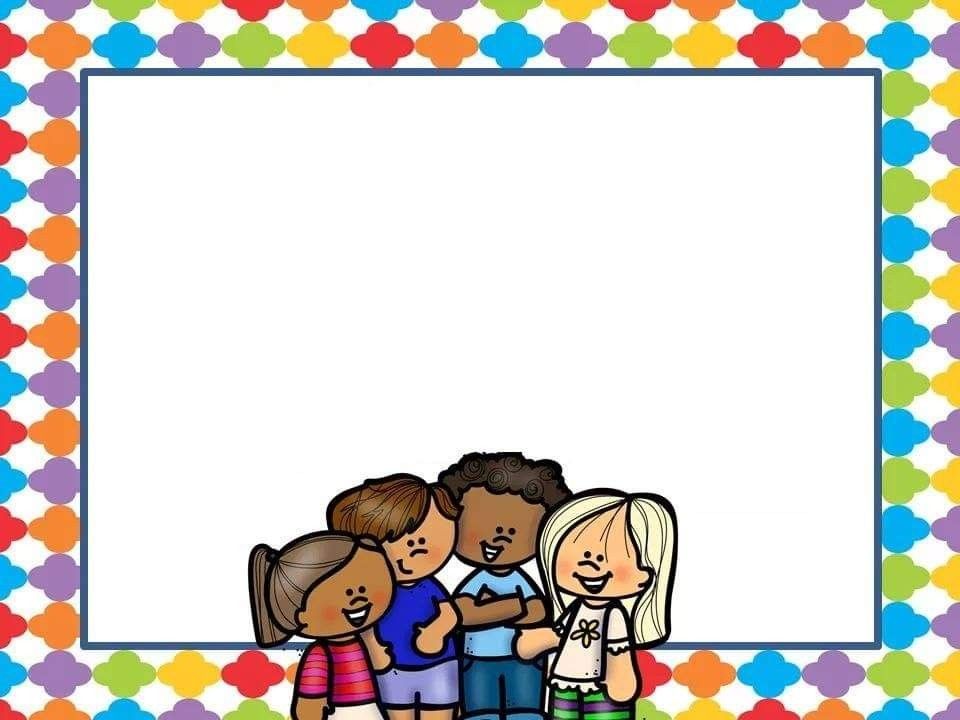 ¿Cuántos patitos nos faltan del lado derecho para igualar el izquierdo?
3
4
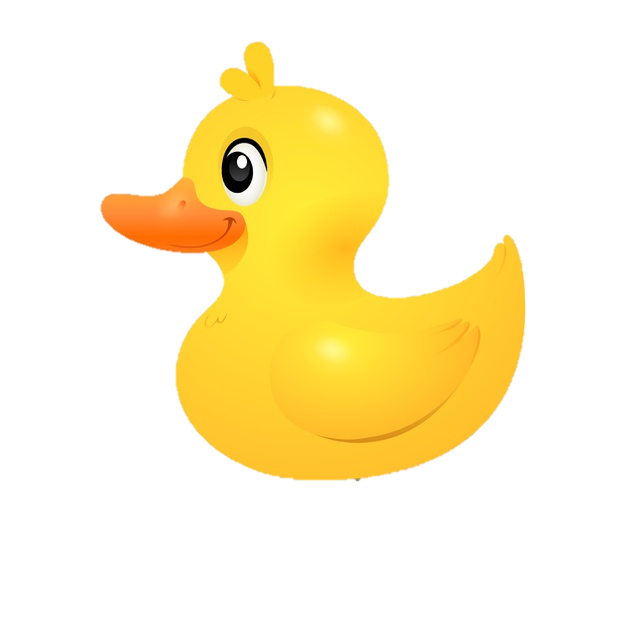 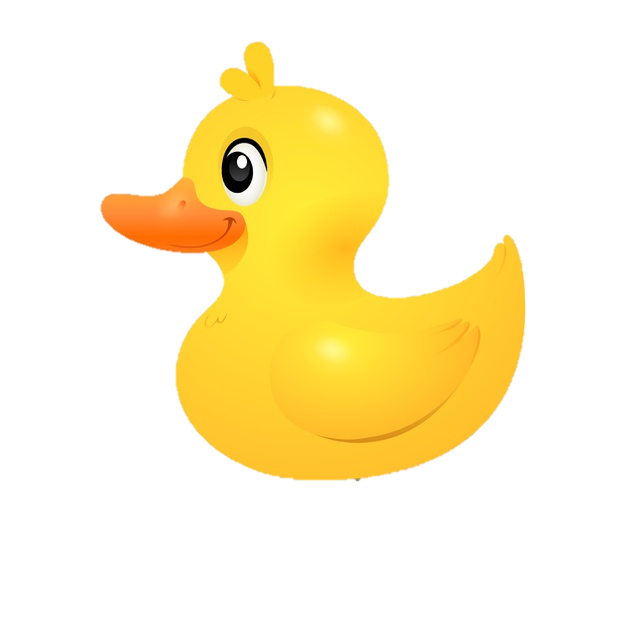 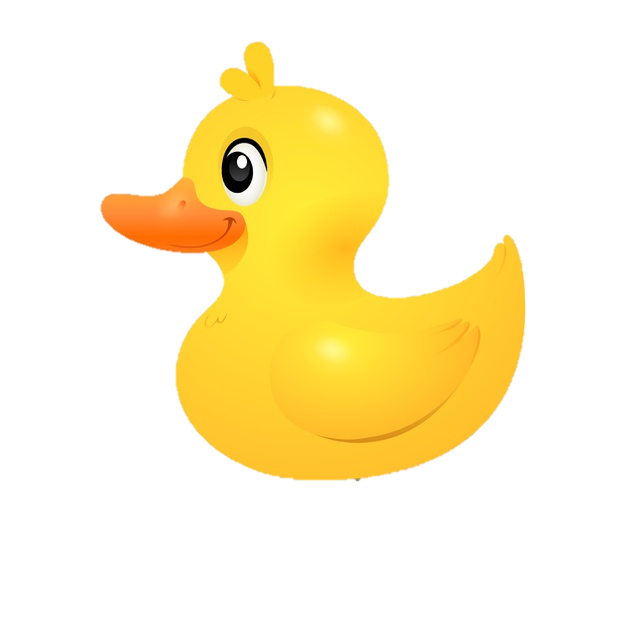 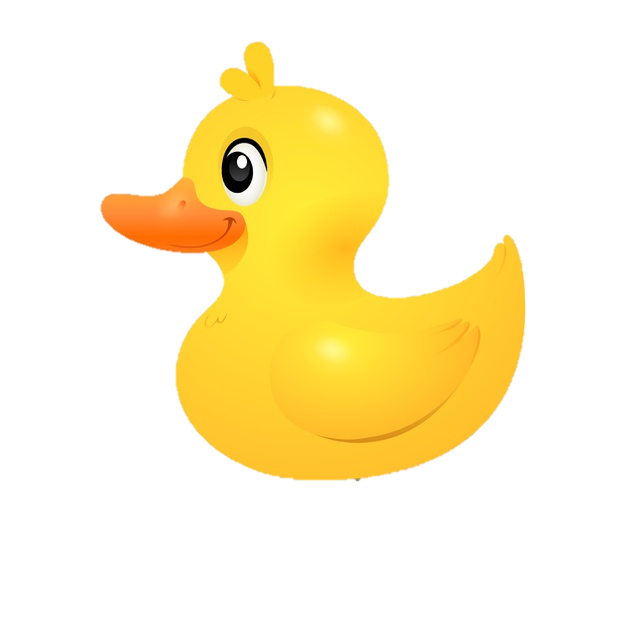 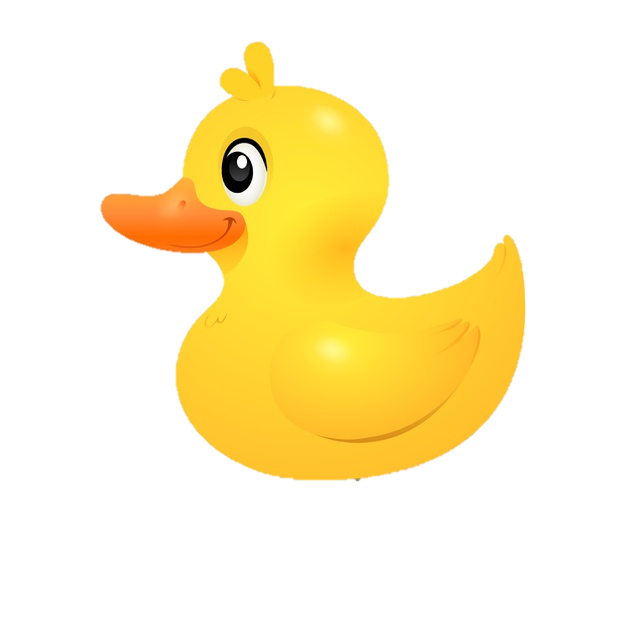 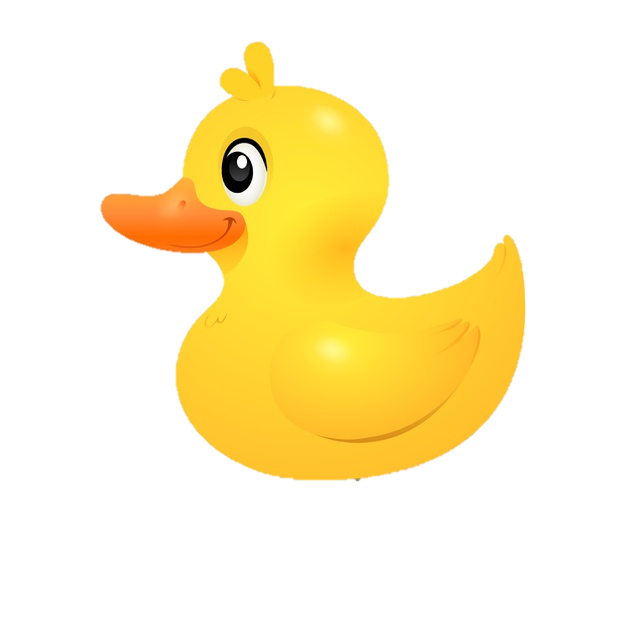 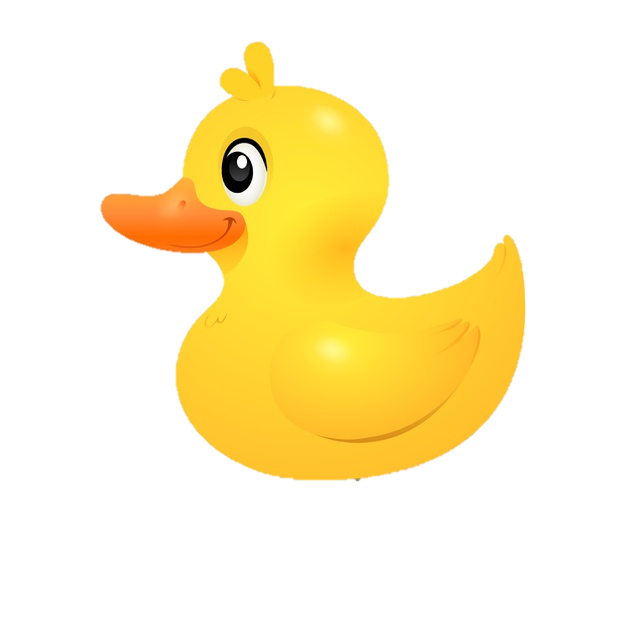 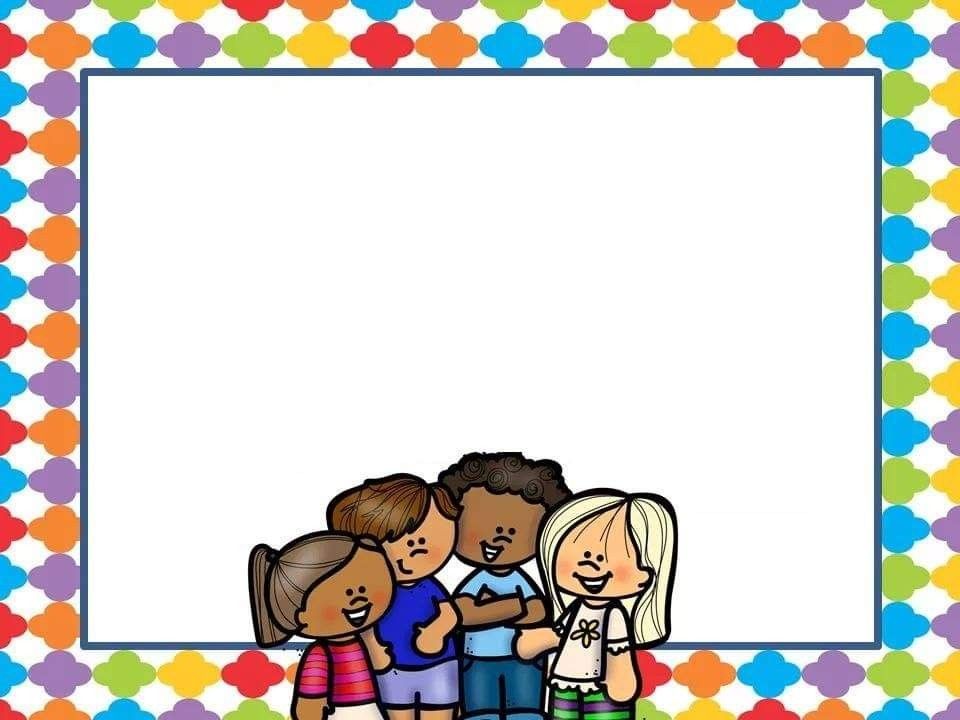 ¿Cuántas pelotas nos sobran en el lado izquierdo para igualar el derecho?
2
4
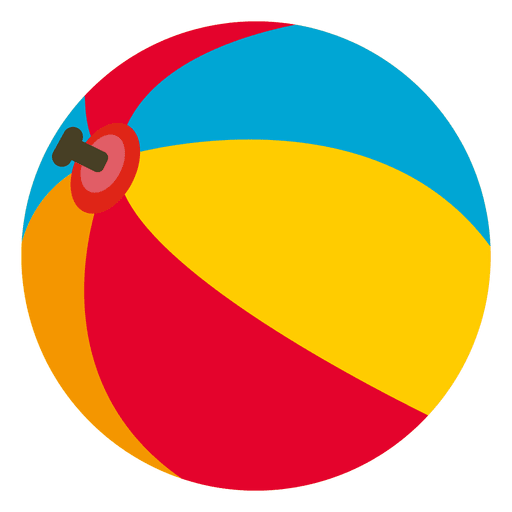 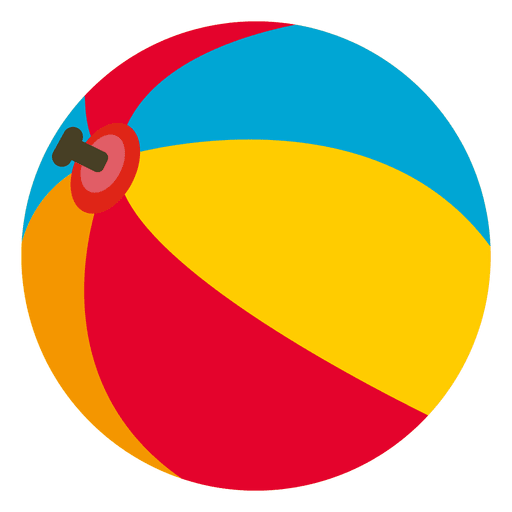 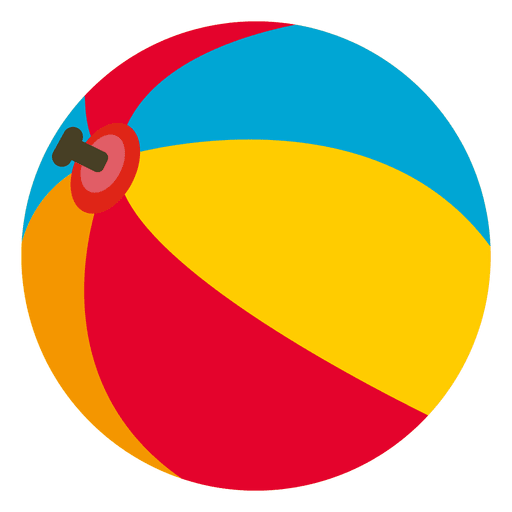 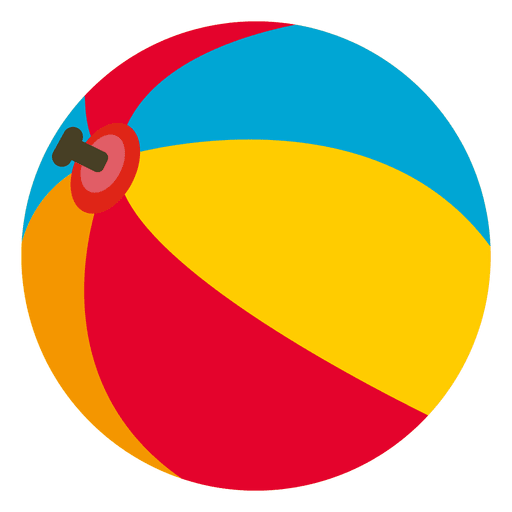 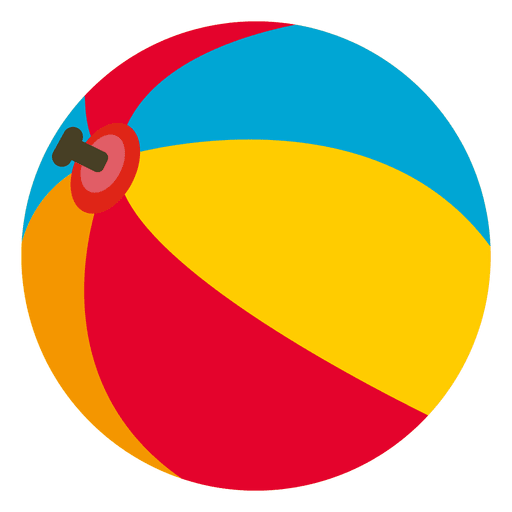 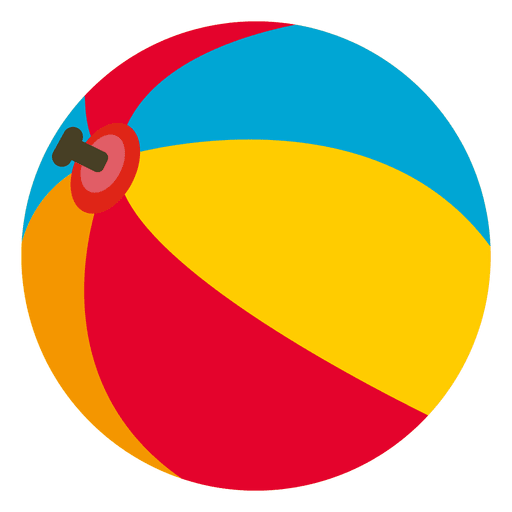 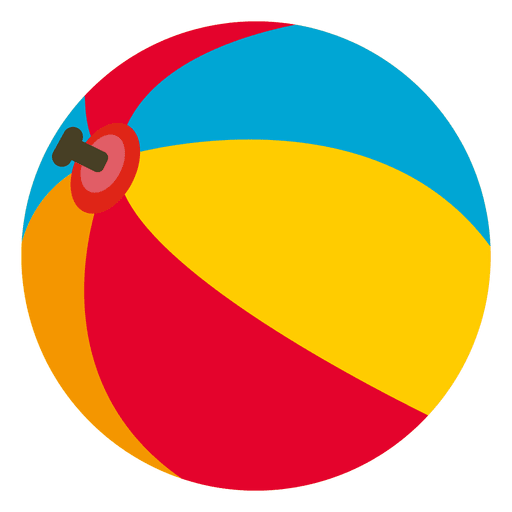 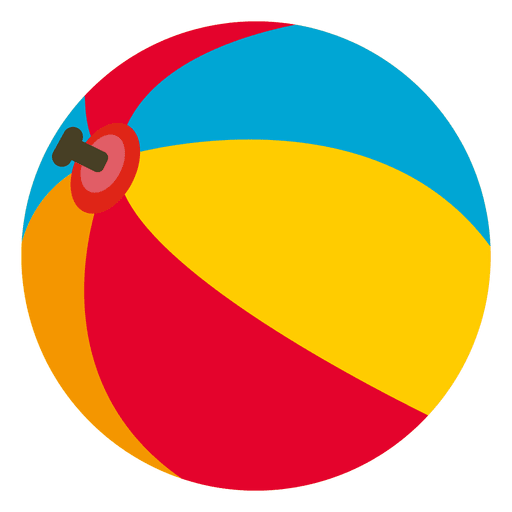 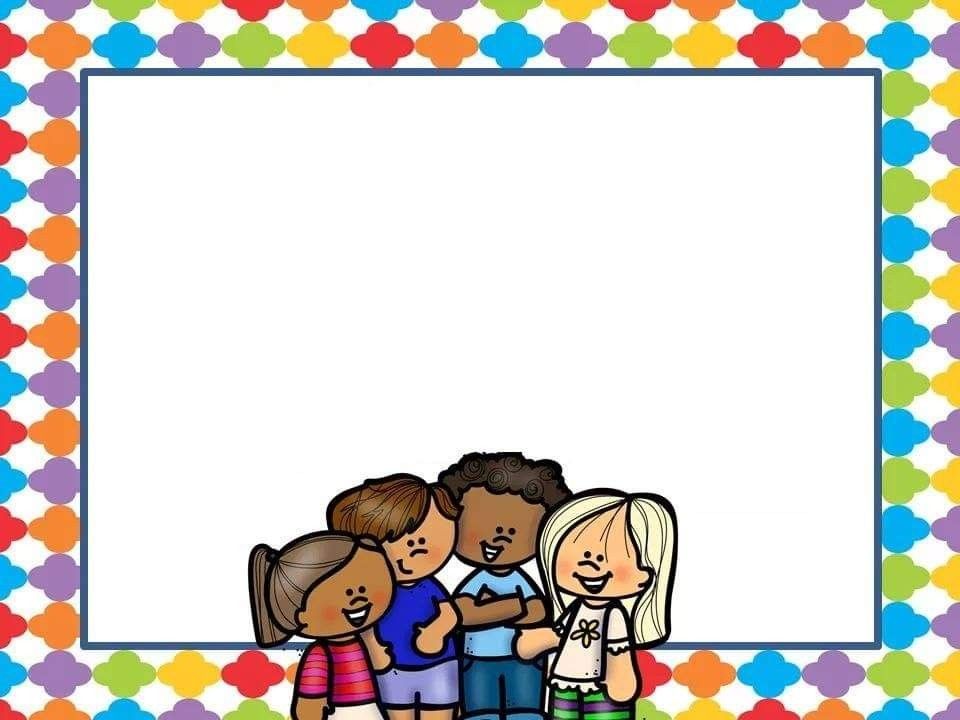 ¿Cuántas bocinas nos falta del lado izquierdo para igualar el lado derecho?
5
1
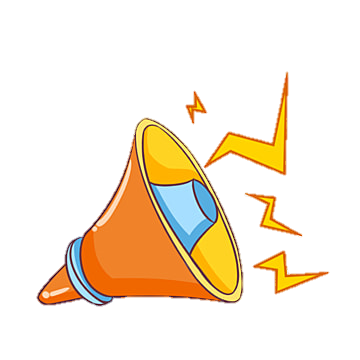 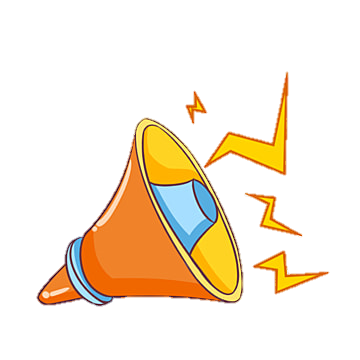 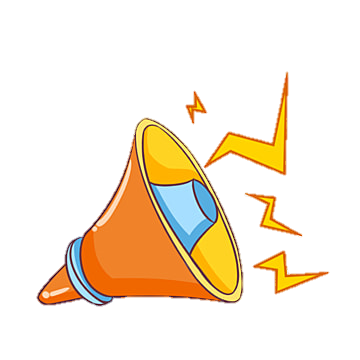 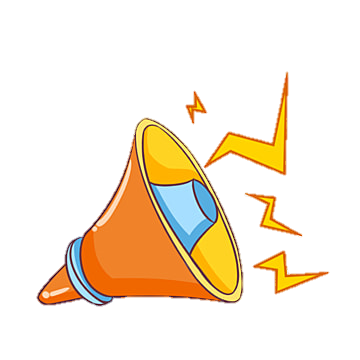 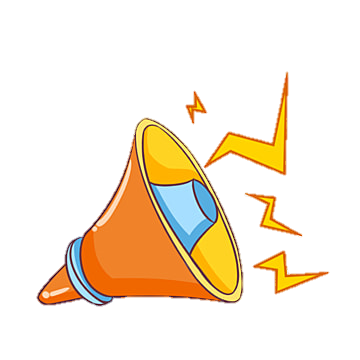 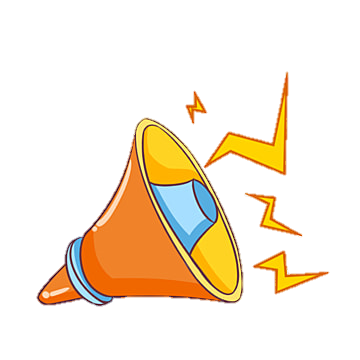 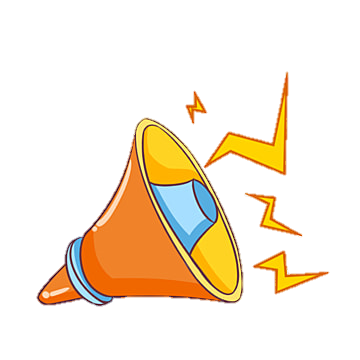 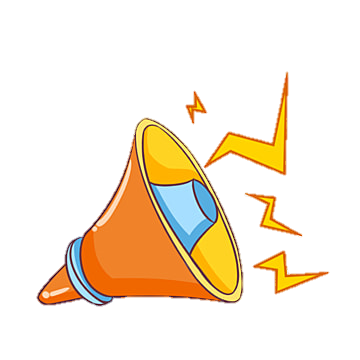 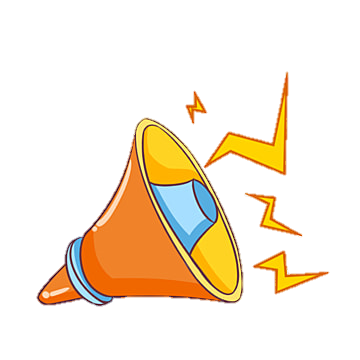 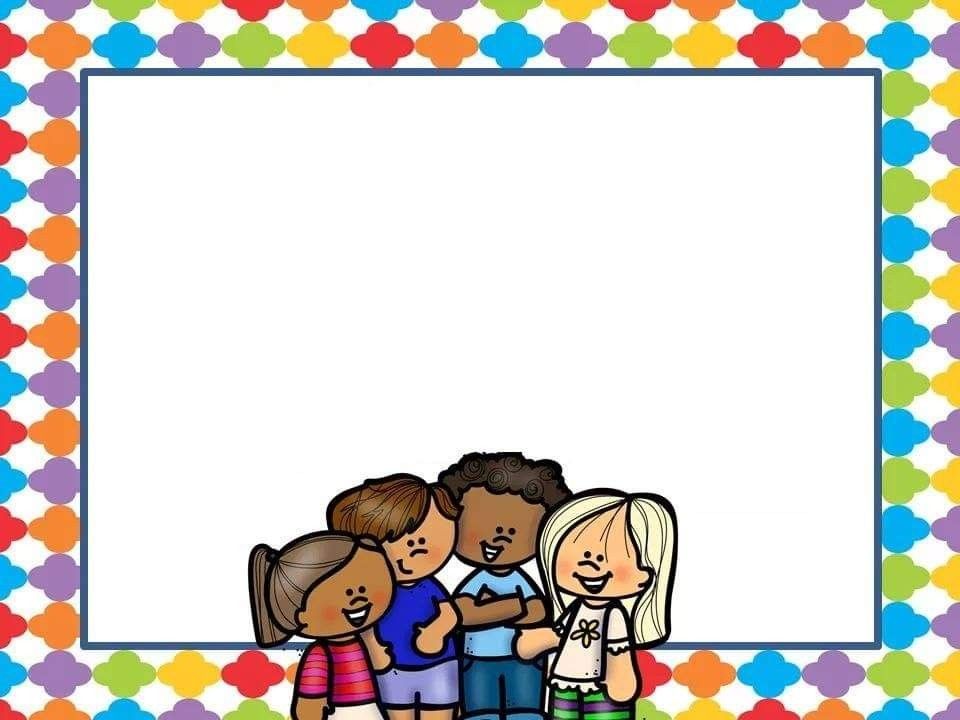 ¿Cuántas muñecas debemos quitar del lado derecho para igualar el lado izquierdo?
5
7
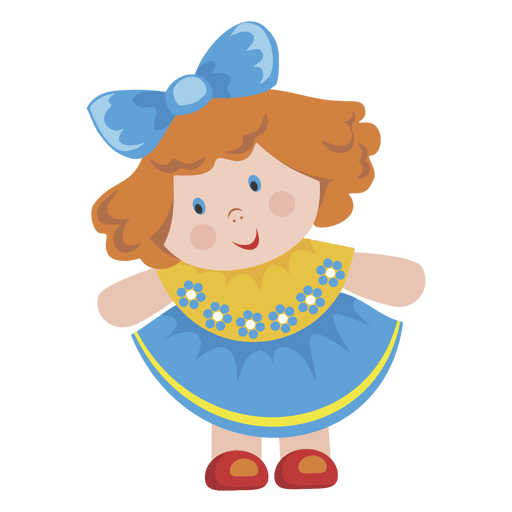 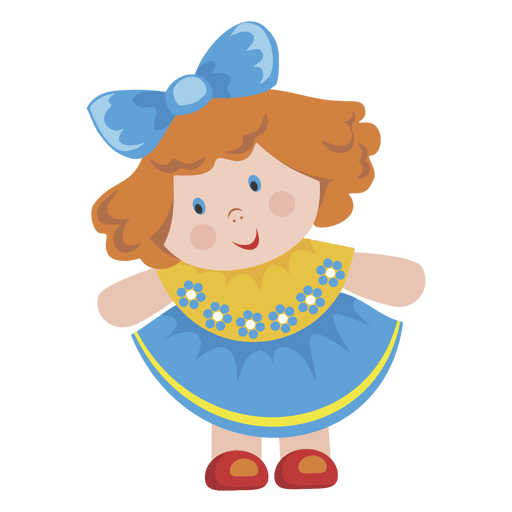 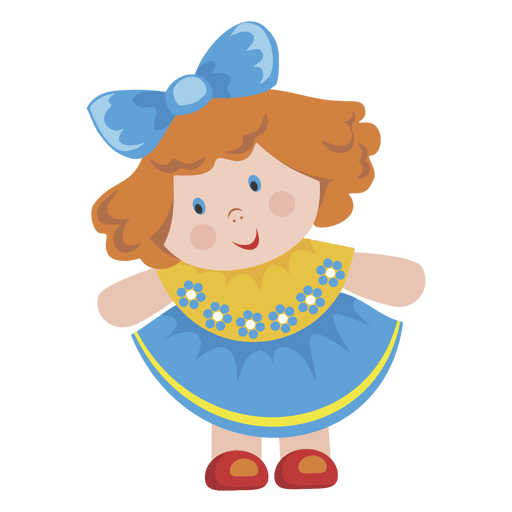 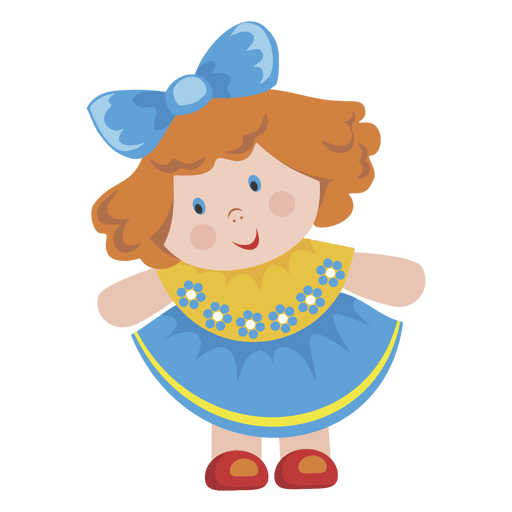 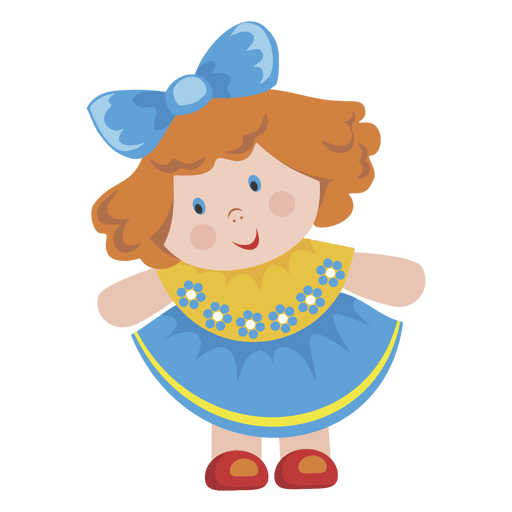 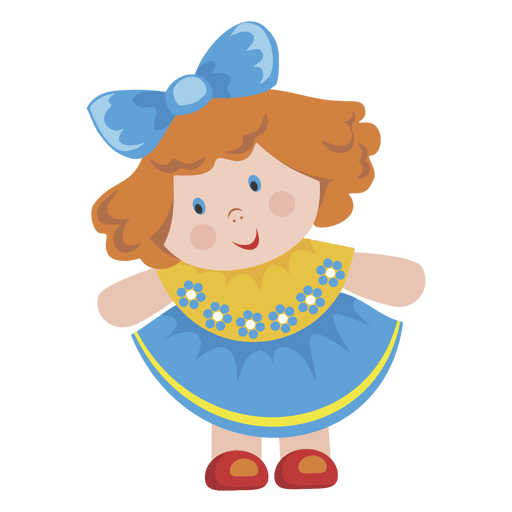 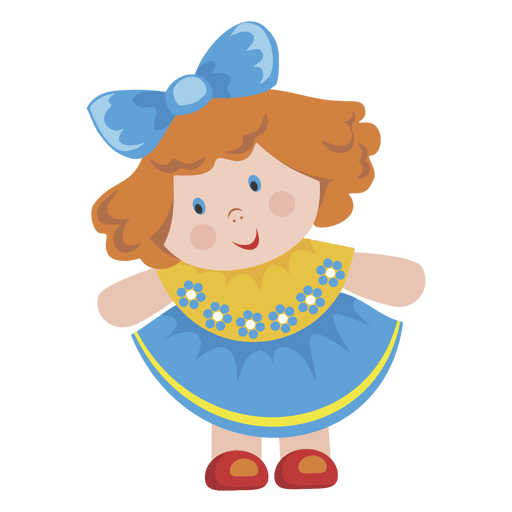 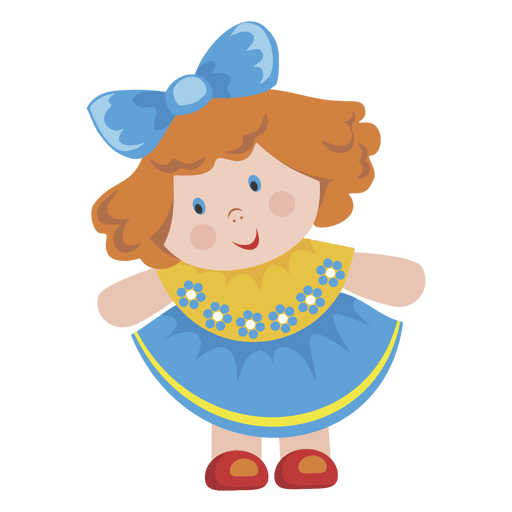 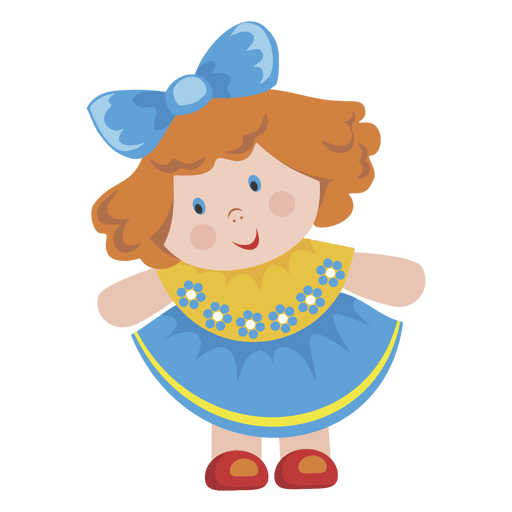 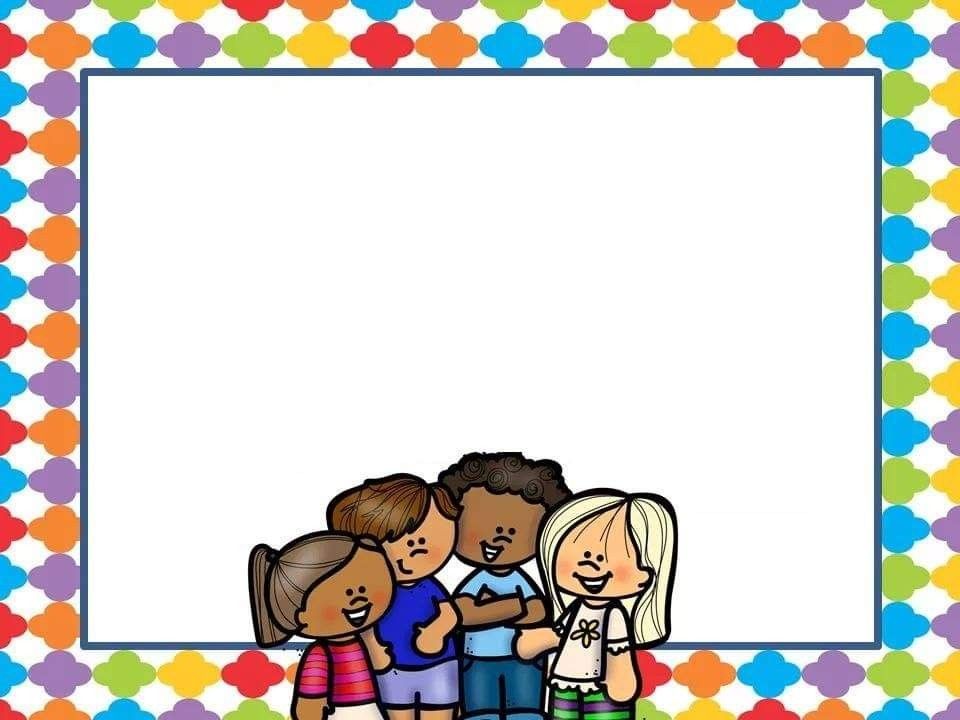 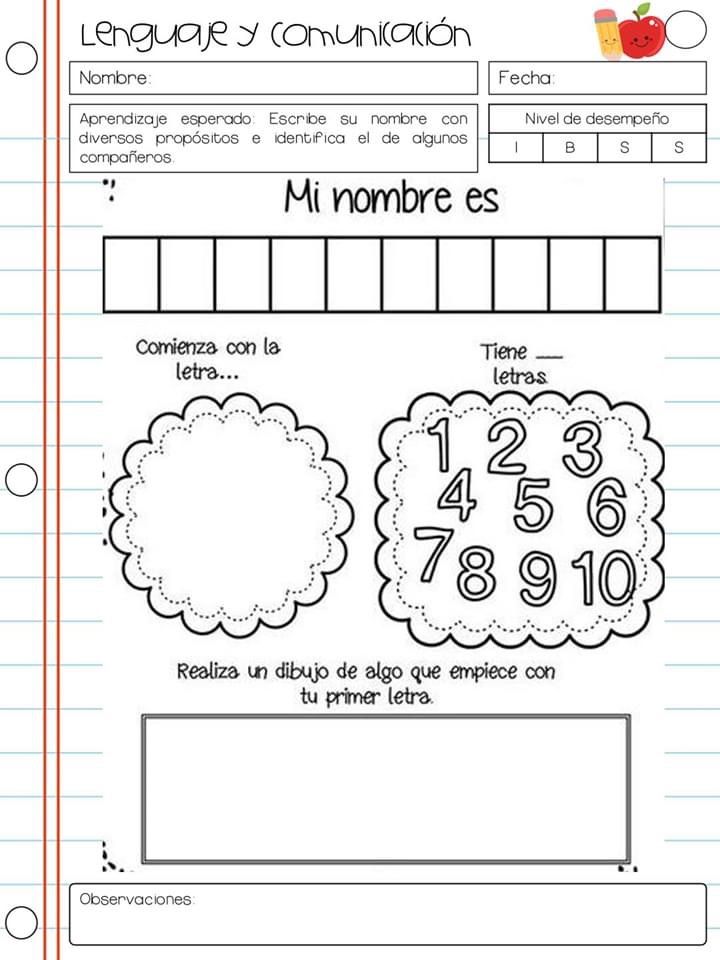 Hoja de trabajo
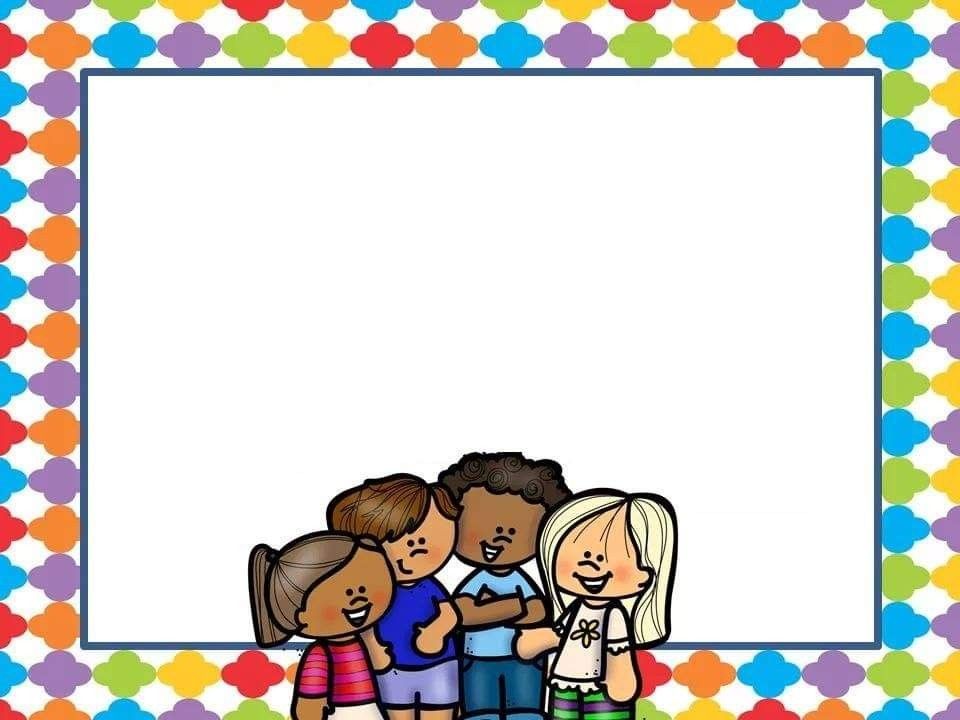 Videos con los que se trabajara para reforzar el aprendizaje.
https://www.youtube.com/watch?v=04oxwkyIf-c

https://www.youtube.com/watch?v=3IkqspehhPc

https://www.youtube.com/watch?v=LtLbhQnMA2g